Техника безопасности при шитье.
ЦЕЛЬ ЗАНЯТИЯ: 
Знакомство детей с инструментами, материалами и  техникой безопасности при шитье.  Получение первичных навыков работы с иголкой и ниткой.
Задачи:
развивать кругозор, мелкую моторику;
2) формировать умение работать с инструментами и материалами для шитья;
3) научить правилам безопасности при шитье;
4) научить вдевать нитку в иголку, делать узелок.
Правила поведения на занятиях кружка «Мастерская рукоделия».
Входить в класс и покидать его можно только с разрешения педагога.

Учащийся должен занять свое рабочее
    место. Менять его можно только с разрешения педагога.

Подготовить инструменты и материалы. Начинать работу с разрешения педагога.

После окончания работы сложить инструменты в отведенное для этого 
    место и убрать свое рабочее место.
При получении травмы немедленно 
обратиться к педагогу!
Без топора - не плотник,
без иголки - не портной.
Пословица:
Загадка:
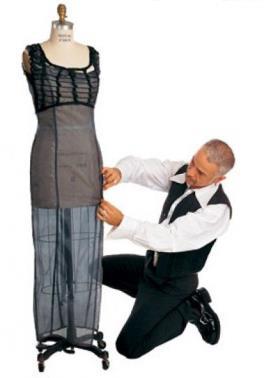 На станке её ткачиха,Нам из нитей сотворит,Продавец её отмерит,
А закройщик раскроит.Вот и сшили мы обновку,Красота какая - глянь!
Для одежды самой разнойНам нужна, конечно, ……….
Шитьё - это скрепление
деталей из ткани при 
помощи иглы и нитки.
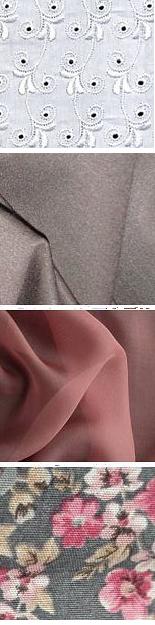 Покажи и назови инструменты и материалы для шитья.
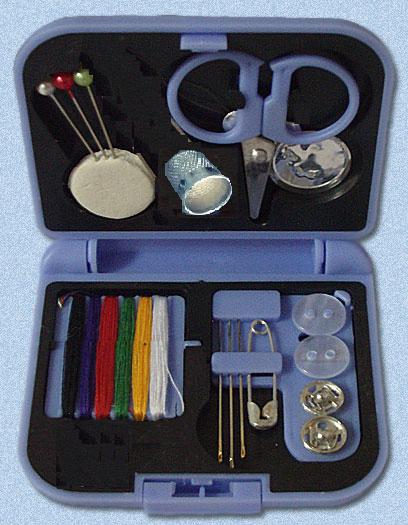 пуговицы
наперсток
коробка 
для рукоделия
ножницы
булавки
кнопки
нитки
ткани
иглы
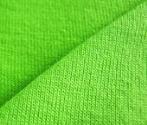 нитковдеватель
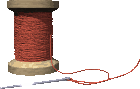 Какие опасности
возникают
при шитье?
Если откусывать
нитки зубами,
можно поранить рот
и повредить зубы.
Если взять иголку в рот, ее можно проглотить.
При уколе ржавой
иглой возможно 
заражение крови.
Если неаккуратно обращаться
с ножницами, можно порезаться.
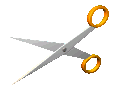 При работе без напёрстка можно 
уколоть пальцы иголками и булавками.
Если вколоть в одежду иголку, то можно уколоться
При потере иголок и булавок последствия 
непредсказуемы и очень опасны!
Правила безопасности при работе с ножницами
Ножницы хранить в определенном месте – 
в подставке или рабочей коробке.

 Класть ножницы сомкнутыми 
лезвиями от работающего. 
 Передавая ножницы, держать их за сомкнутые
лезвия.
 Работать хорошо отрегулированными и 
заточенными ножницами.
 Не оставлять ножницы раскрытыми лезвиями.
 Следить за движением и положением лезвий 
во время работы.
 Использовать ножницы только по назначению.
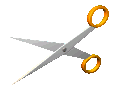 Правила безопасности при работе с иголками и булавками
Иглы хранить в подушечке или игольнице, обвив их ниткой.
Булавки хранить в коробке с плотно закрывающейся крышкой.

 Сломанную иглу не бросать, а класть в специально 
отведенную для этого коробку.

 Знать количество иголок и булавок, 
взятых для работы. 
В конце работы проверить их наличие.

 Во время работы иголки и булавки вкалывать в подушечку,
не брать их в рот, не вкалывать в одежду и другие предметы.

 Не шить ржавой иглой. Она плохо проходит в ткань и 
может сломаться.

 Прикреплять выкройки к ткани острыми концами булавок в
направлении от себя, чтобы не наколоться.

 Шить только с наперстком.

 Не оставлять булавки и иголки в готовом изделии.
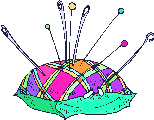 Какие правила техники 
безопасности нарушила 
                портниха?
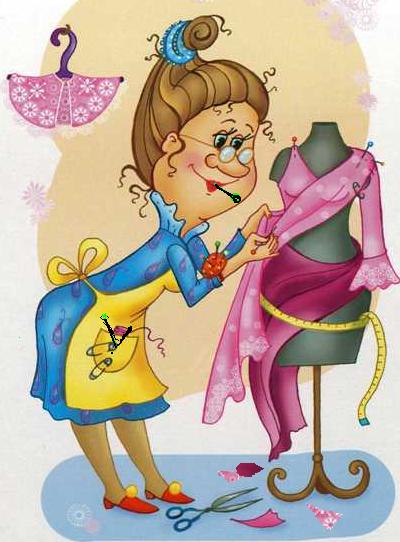 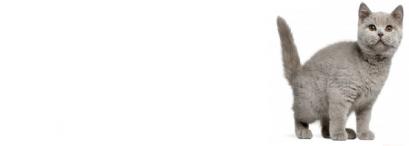 ИГРОВАЯ  МИНУТКА
Целый день 
          сегодня шью,Одеваю 
          всю семью.Погоди немножко,
          кошка, —Будет и тебе 
          одёжка.
Подготовим иголку с ниткой к шитью
Возьмем катушку хлопчатобумажных ниток.

Два способа правильно 
отмерить длину нити.
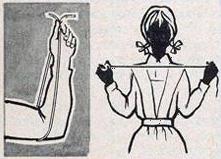 Отмерим нитку и отрежем ее ножницами. Отрезанный конец покрутим между пальцами – «засучим».
Возьмем иглу, ушко которой по размеру 
соответствует толщине используемой нити.
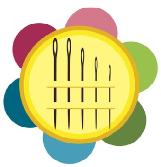 Как вдеть нитку в иголку.
 
Держите иглу зажатой между большим и указательным пальцами вашей неосновной руки, отверстие игольного ушка должно смотреть на вас. Вставьте нитку в ушко. 
Протяните нить через ушко, чтобы  образовался свисающий хвостик около 10 см. Это предохраняет нить от выскальзывания из иглы во время шитья.
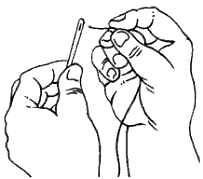 Как правильно завязать узелок на конце нитки.
Конец нитки возьмите в правую руку между большим и указательным пальцами. Его дважды не очень туго накрутите на указательный палец левой руки, придерживая большим пальцем (а).
Полученные витки немного скрутите между указательным и большим пальцами, постепенно снимите их с пальца, одновременно натягивая нитку (б).
Трудно?    
Нужно 
поупражняться!
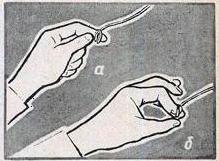 Ура!   
ПОЛУЧИЛОСЬ!
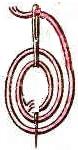 Как хранить иголку с ниткой? 
В игольнице, обвив иголку ниткой.
А теперь уберем все 
в коробку для рукоделия !
Занятие закончено.

Спасибо за работу.
Литература, интернет ресурсы:
Каргина З.А. «Практическое пособие для педагога 
дополнительного образования» М: Школьная 
пресса, 2006.
Г. И. Перевертень «Самоделки из текстильных 
материалов» Изд.: "Просвещение" ,1990, 160 стр.
http://ohrana-tryda.com/krujok
http://www.dulka.ru/samodelki_iz_tekstilnyh_materialov/
tkani_i_voloknistye_materialy/pravila_tehniki_
bezopasnosti/
http://www.dulka.ru/samodelki_iz_tekstilnyh_materialov/
rabota_s_tkanu/podgotovka_k_rabote/
http://www.dulka.ru/samodelki_iz_tekstilnyh_materialov/
tkani_i_voloknistye_materialy/instrumenty_i_
prisposobleniya/
http://skillville.ru/Homegarden/kak-nauchitsya-shit.html